О преподавании в общеобразовательных организациях учебного предмета «Математика» в 2018/2019 учебном году в классах углубленного и профильного уровней
Шумская Л. А. 
Старший преподаватель ЕМО
ТОИПКРО
Как получаются любители  математических задач?
Увлекся математикой в 6 классе, когда преподаватели стали приглашать участвовать в различных соревнованиях. Ездил в Москву на олимпиады: Московская математическая, Турнир городов, математические бои.
В начальной школе ходил на кружок по математике. Затем поехал в математический лагерь, и там попал в самую сильную группу.
Участие в олимпиадах стало семейной традицией: «У меня есть замечательный брат, который ходил в тот же кружок .Родители заранее понимали, что из меня, возможно, что-то выйдет».|
5
[Speaker Notes: Добавить текст плюсов]
Как получаются победители математических олимпиад?
Математикой увлекся ещё в начальной школе, на кружках.
Увлекся математикой в 4 классе – по воскресеньям ходил на кружок вместе с братом.
Математикой на таком уровне восьмиклассник Осипов занимается всего два года – с тех пор, как его, одного из лучших учеников 54-й школы, отправили участвовать в тренинге, по итогам которого была сформирована городская команда по олимпиадной математике. В нее вошло только шесть человек – девятиклассники и он, мальчишка из 6-го… Ребята получили адресное сопровождение в рамках целевого проекта мэрии Томска «Олимпиадный тренинг» и начали активно готовиться.
5
[Speaker Notes: Добавить текст плюсов]
Пропедевтика курса «Математика» в 5-6 классах
Устная олимпиада «Томские Афины»
Совенок, Юниорская олимпиада 
Конференции: Старт в науку,
 Математическое моделирование
 задач естествознания
Эрудит
Математический марафон
Математические старты 
Математические кружки
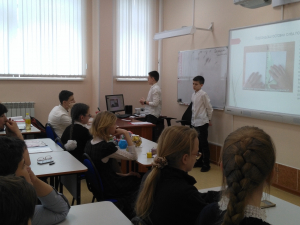 5
[Speaker Notes: Добавить текст плюсов]
Реализация концепции развития математического образования в Томской области
Курсы повышения квалификации, в том числе в рамках проекта ТраекториУм
Конкурсы профессионального мастерства – поддержка на конкурсной основе лучших учителей математики через систему региональных и муниципальных профессиональных конкурсов
Региональная олимпиада учителей в области математического образования
Ассоциация  учителей математики
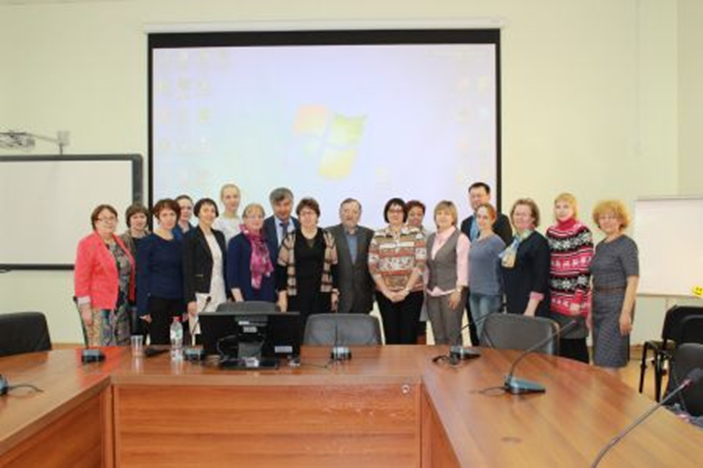 5
[Speaker Notes: Добавить текст плюсов]
Реализация концепции развития математического образования в Томской области
Дистанционные олимпиады для педагогов 
Дистанционные олимпиады для обучающихся
Математические бои




Чемпионаты по математике «PIFAGOR.RU»
Авторские семинары по различным УМК 
Зимние, весенние, летние, осенние физико- математические школы ТГУ, ТГПУ, в Северске
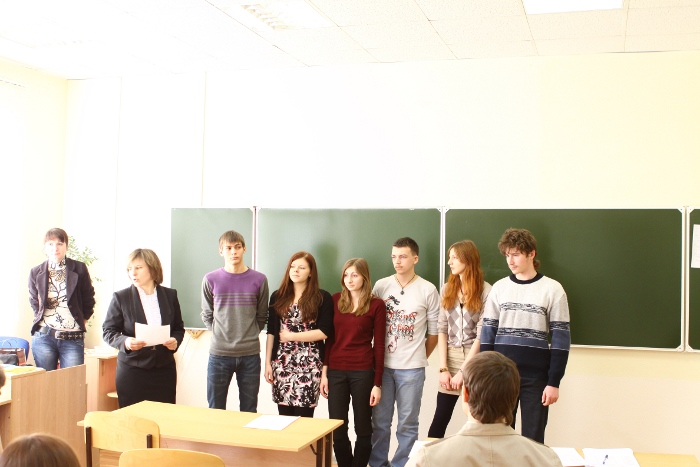 5
[Speaker Notes: Добавить текст плюсов]
Реализация концепции развития математического образования в Томской области
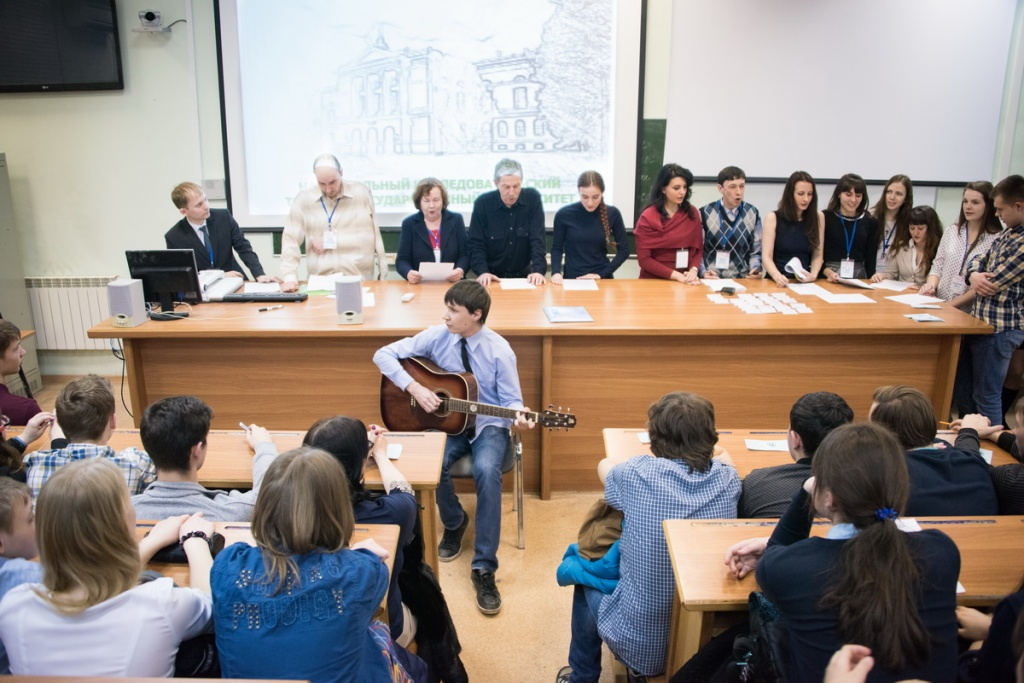 5
[Speaker Notes: Добавить текст плюсов]
Основные задачи развития физико-математического образования в Томской области
повышение качества физико-математического образования
 повышение имиджа физико-математического образования
повышение уровня кадрового потенциала
модернизация и реновация материально-технического обеспечения образовательного процесса
модернизация и реновация организационной деятельности с обучающимися и их родителями 
модернизация нормативно-правового обеспечения
интенсификация работы объединений кластерного типа
5
[Speaker Notes: Добавить текст плюсов]
Задачи развития физико-математического образования в сфере дополнительного образования
Интеграция общего и дополнительного образования
Кадровое обеспечение дополнительного образования
Альтернативное (неформальное) образование
5
[Speaker Notes: Добавить текст плюсов]
ВСЕГО ДОБРОГО!ЗДОРОВЬЯ  И УСПЕХОВ!
Шумская Л. А. 
Старший преподаватель ЕМО
ТОИПКРО